ПРОФИЛАКТИКА ДЕСТРУКТИВНОГО ПОВЕДЕНИЯ РЕБЕНКА
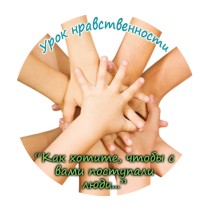 Девиз:
«КАЖДОМУ СЕРДЦУ СВОЙ КЛЮЧИК»
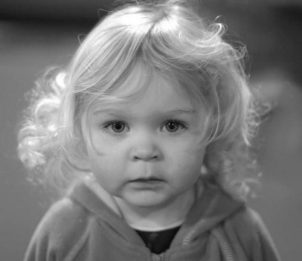 АКТУАЛЬНОСТЬ ТЕМЫ
КЛАССИФИКАЦИЯ ВИДОВ АГРЕССИИ
ПРИЧИНЫ ВОЗНИКНОВЕНИЯ АГРЕССИВНОСТИ У ДЕТЕЙ ДОШКОЛЬНОГО ВОЗРАСТА
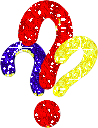 КОРРЕКЦИОННАЯ РАБОТА ПО ПРОФИЛАКТИКЕ АГРЕССИВНОСТИ У ДЕТЕЙ ДОШКОЛЬНОГО ВОЗРАСТА
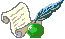 Закон РФ «Об образовании»: 
«Содержание образования должно содействовать взаимопониманию и сотрудничеству между людьми, народами,       независимо от расовой, национальной, этнической, религиозной и социальной принадлежности; способствовать реализации права обучающихся на свободный выбор взглядов и убеждений».
Выполнить задачи, поставленные в 14 статье закона, можно только формируя в ребенке с раннего возраста социально приемлемые нормы поведения, развивая его нравственные представления.
Повышенная агрессивность детей является одной из наиболее острых проблем не только для врачей, педагогов и психологов, но и для общества в целом. Актуальность темы несомненна, поскольку число детей с таким поведением стремительно растёт.
Это вызвано суммацией целого ряда неблагоприятных факторов:
 ухудшением социальных условий жизни части детей;
 кризисом воспитания в ряде семей;
 невниманием педагогов  к психическому состоянию детей;
 увеличением доли патологических родов, оставляющих последствия в виде повреждений головного мозга ребёнка;
 социокультурными  факторами,  как средства массовой информации, кино, которые регулярно пропагандируют культ насилия.
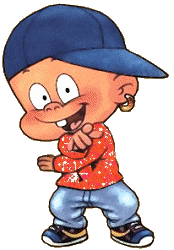 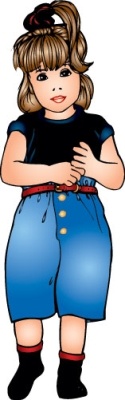 Агрессивное поведение - это взаимодействие, в ходе которого одним человеком (агрессором) умышленно наносится вред другому (жертве).
Агрессор - тот, кто умышленно наносит вред другому: насмехается, дерется, портит вещи и т. д.
Жертва - человек, которому умышленно наносит вред агрессор.
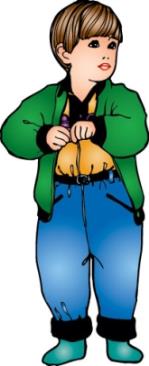 Агрессия – это любая форма поведения, нацеленная  на оскорбление или причинение вреда другому живому существу; явно злонамеренное поведение, предполагающее действия, посредством которых агрессор намеренно причиняет ущерб своей жертве.
Агрессивность – это свойство личности, выражающееся в готовности к агрессии.
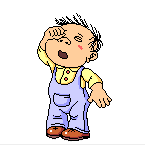 Основные виды агрессии
Физическая – прямое применение силы для нанесения морального и физического ущерба противнику.
 Вербальная – выражена в словесной форме: угрозы, оскорбления.
 Экспрессивная – проявляется невербальными средствами: жестами, мимикой, интонацией голоса.
Прямая – направляется непосредственно на объект, вызывающий раздражение, тревогу или возбуждение.
Косвенная -  обращается на объекты, непосредственно не вызывающие возбуждение и раздражение, но более удобные для проявления агрессии.
 Враждебная  – выражается в действиях, целью которых является причинение вреда объекту агрессии.
Причины возникновения  агрессивности у детей дошкольного возраста
* стремление занять лидерские позиции;
* желание владеть предметом, которым владеют другие дети;
* ревность;
* замечание или наказание;
* чувство голода;
* повышенная утомляемость;
* скука, желание привлечь к себе внимание;
* давление родителей;
* впечатлительность, эмоциональная нестабильность;
* чувство неполноценности.
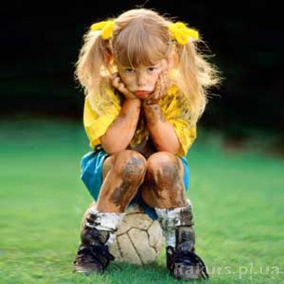 Характерные особенности агрессивного поведения ребенка.* Отказывается от коллективной игры.* Слишком говорлив.* Чрезмерно подвижен.* Не понимает чувств и переживаний других детей.* Часто ругается со взрослыми.* Создает конфликтные ситуации.* Перекладывает вину на других.* Суетлив.* Импульсивен.* Часто дерется.* Не может адекватно оценить свое поведение.* Имеет мускульное напряжение.* Часто специально раздражает взрослых.* Мало и беспокойно спит
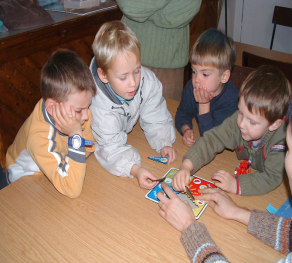 Агрессивные действия выступают в качестве:
Средства достижения какой-либо значимой цели

Способа психологической разрядки

Способа удовлетворения потребностей в самореализации и самоутверждении
Цель проекта
Создание условий для сохранения и укрепления психологического здоровья детей через коррекцию поведенческих проявлений агрессии, для обучения навыкам социально-благоприятного поведения
Задачи проекта
Проанализировать внешний образ агрессивности, предоставить возможность сравнивать себя с предложенным образом
Обучить детей способам самоконтроля 
Обучить навыкам распознавания эмоций и чувств
Обучить навыкам контроля за своим эмоциональным состоянием
Оптимизировать общение ребенка со сверстниками через сочувствие и доверие друг к другу и окружающим
Проанализировать изменение отношения детей на ситуацию агрессивного воздействия
Создать положительный фон в различных видах деятельности
При разработке проекта учитывались принципы
Гуманизм – уважение к каждому ребенку
Конфиденциальность – результаты диагностики не в коем случае не разглашаются
Компетентность – глубокое изучение данной темы
Ответственность – забота о благополучии детей
Характеристика проекта
Тип проекта образовательный долгосрочный,рассчитан на 2 учебных  года.

2. Проект организован  на научно-методической основе

3. Участники проекта: дети старшего дошкольного возраста, воспитатели, психолог, родители, музыкальный руководитель, инструктор по физической культуре.
Направления работы
Научить способам выражения гнева в приемлемой форме.
Научить способам саморегуляции, умению контролировать эмоции
Дать возможность выплеснуть накопившуюся двигательную энергию
Научить способам общения
Овладеть приемами решения проблемных ситуаций «мирным» путем
Формировать способность к сочувствию
Система работы
Первый этап: Подготовительный

Изучение литературы, материалов по теме

Сбор информации по теме

Диагностика ( «Три дерева», «Кактус», «Несуществующее животное», «Два дома», «Секрет», «Дерево», «Кляксография», «Лестница»)

Анкетирование родителей
Второй этап. Основной
Разработка плана
Организованная образовательная деятельность
Психогимнастика
Создание уголка релаксации и снятия агрессивного состояния
Дидактические игры по профилактике деструктивного поведения
Сказкотерапия, чтение художественной литературы
Решение проблемных ситуаций
Организация тематических недель:  
Изобразительная деятельность
Экскурсия в библиотеку
Акция к дню освобождения 
   Краснодара «Доставь листовку»
Работа с родителями
Третий этап. Итоговый
    Мониторинг, выводы, подведение результатов работы
Спасибо за внимание!